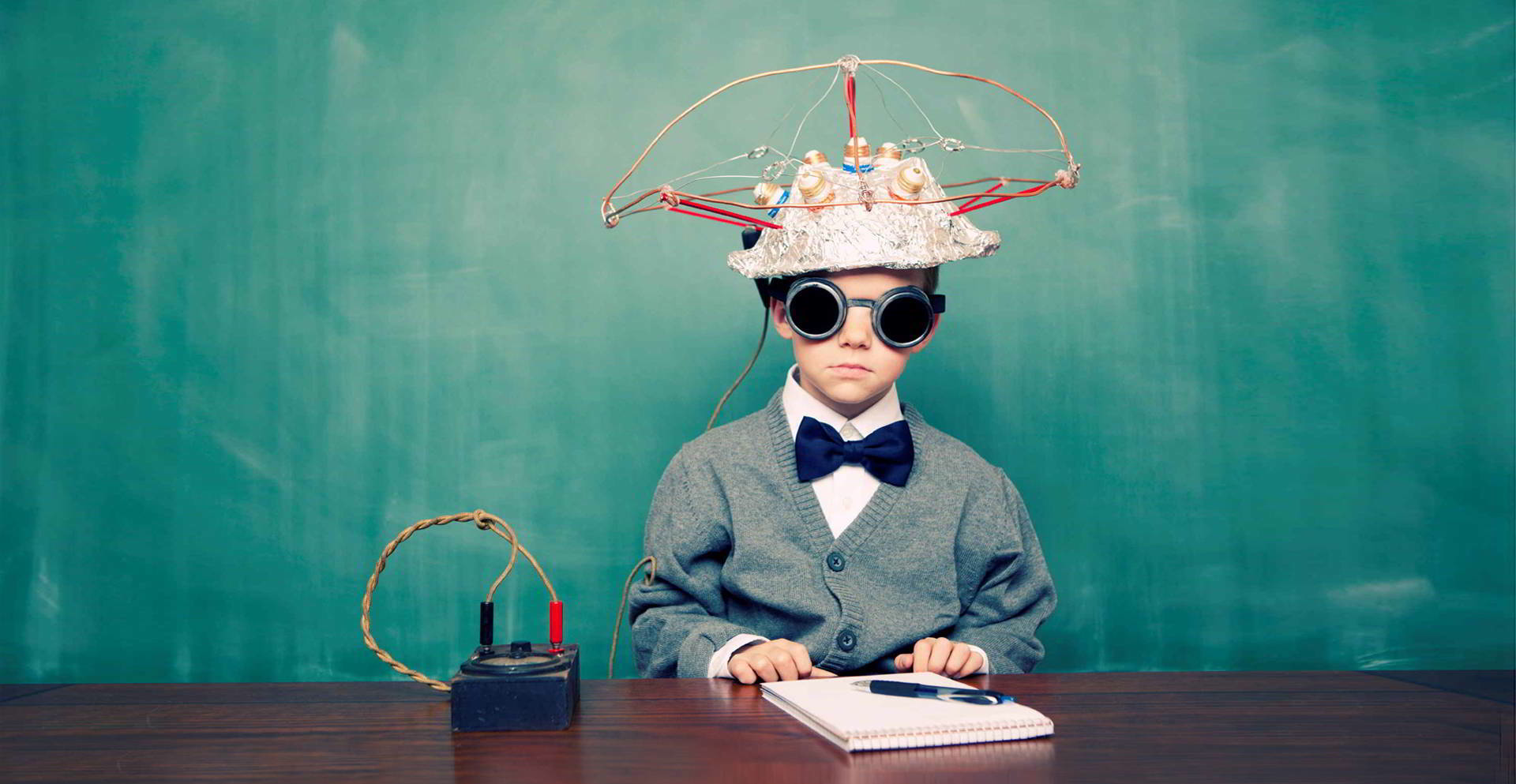 Interactive lectureof AI at Aalto
 March 26th 2019Petri Malmelin
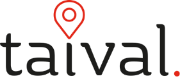 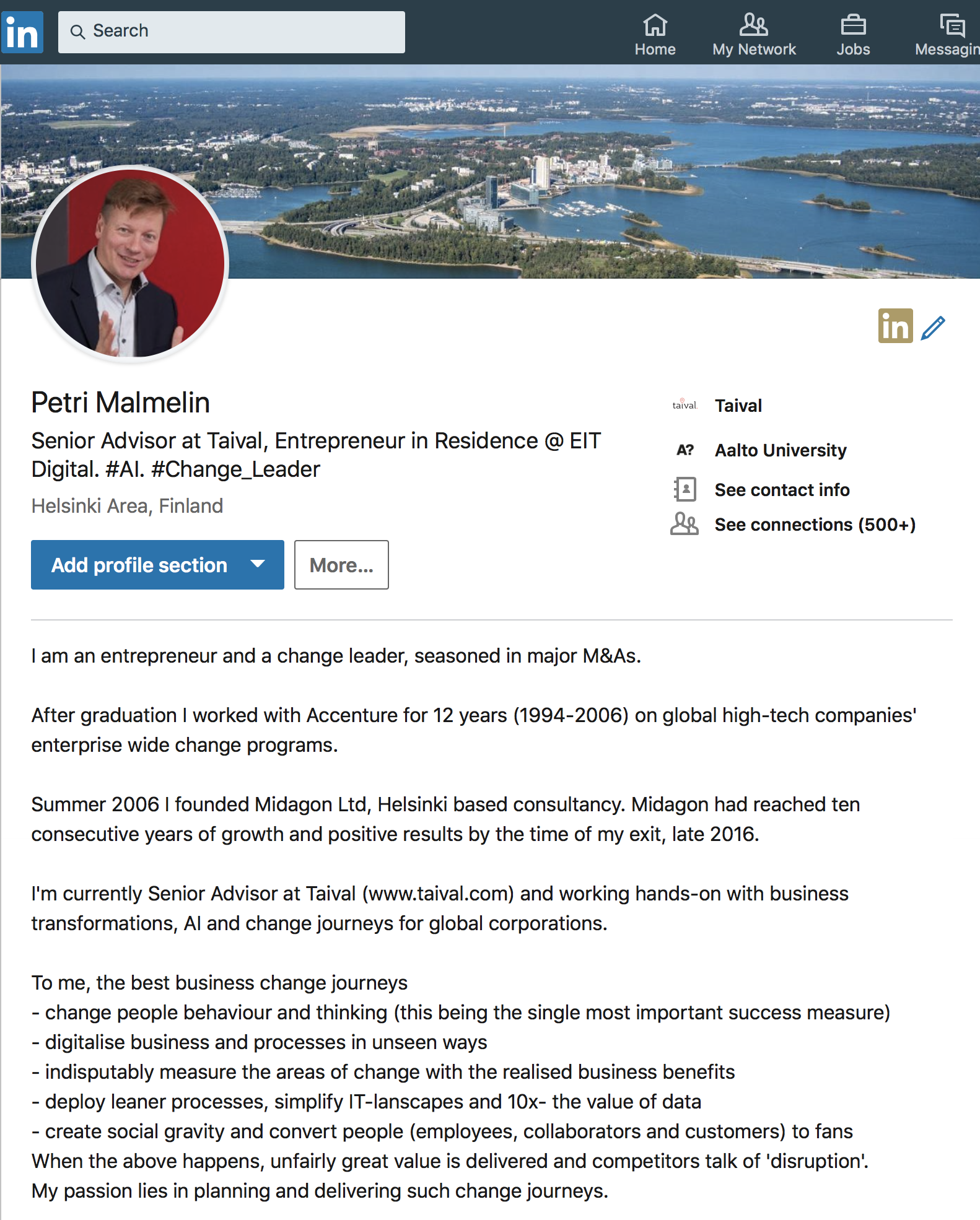 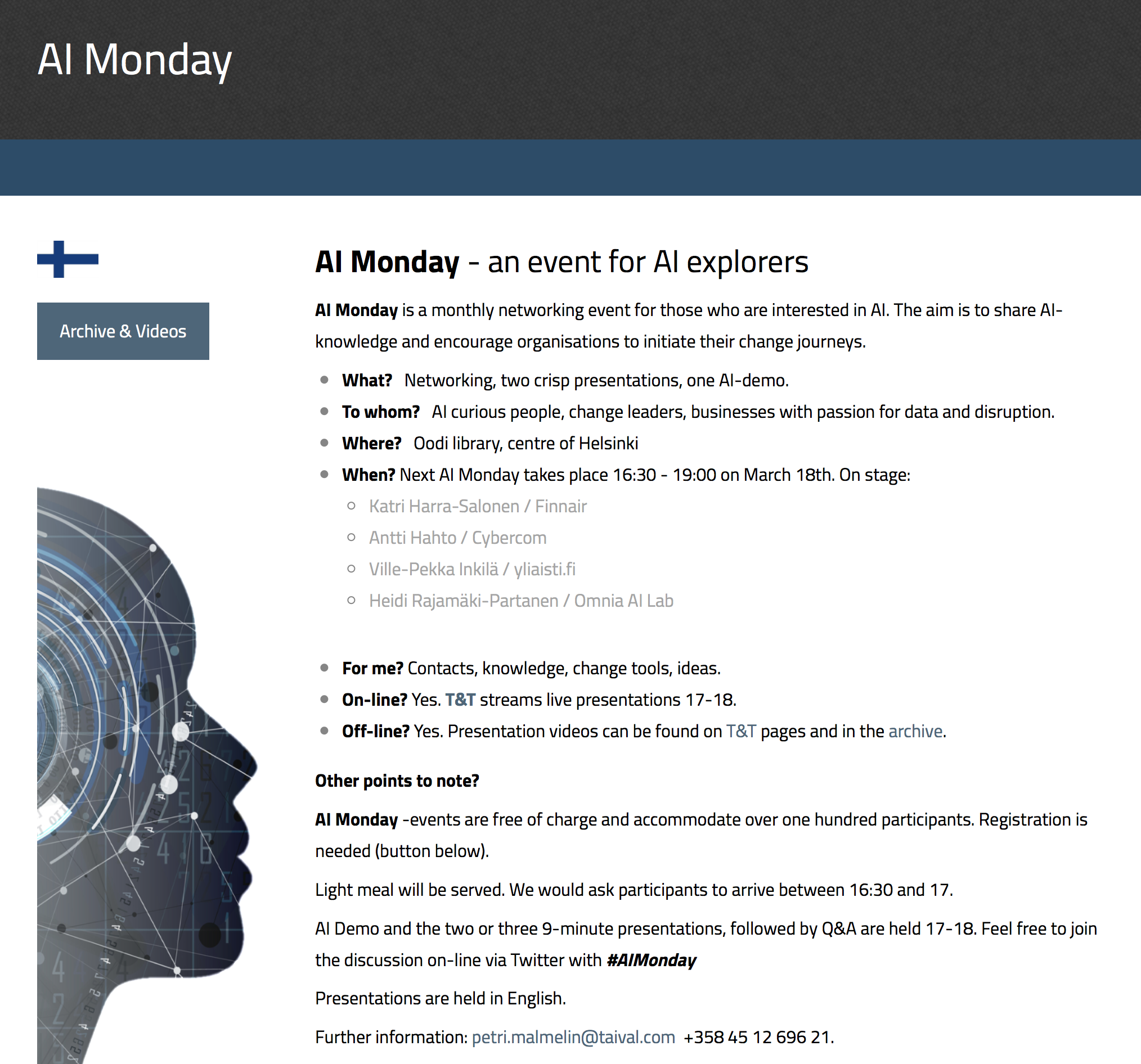 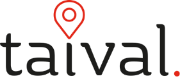 Definition of AI?
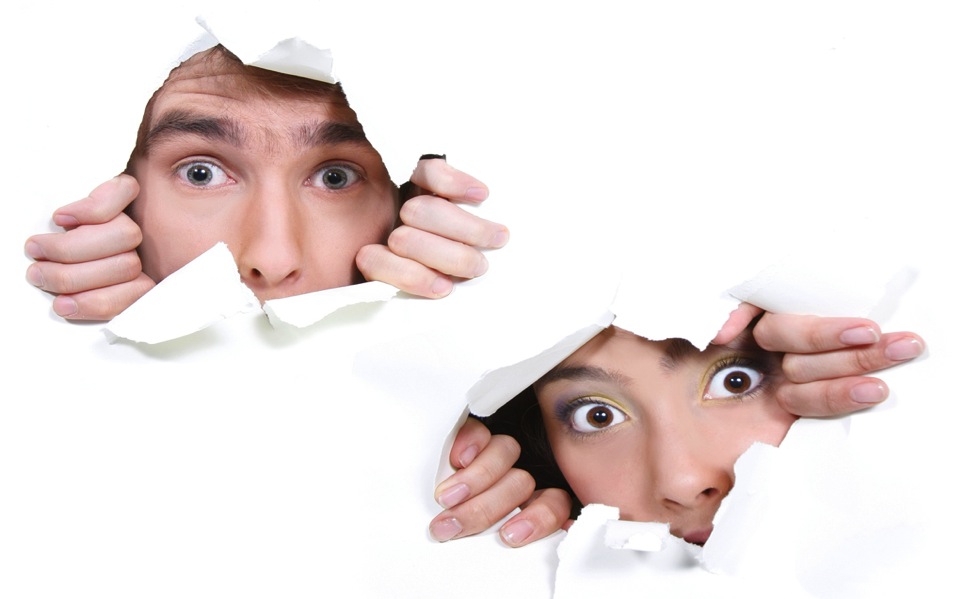 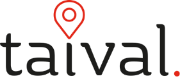 … so what would be the y = f(x) function here?
Data
input
Output(s)
Black Box
2
1
5
8
11
0
4
2
10
16
22
0
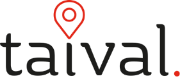 This can be easily modeled with traditional programming – no need for AI.
Data
input
Output(s)
Black Box
2
1
5
8
11
0
4
2
10
16
22
0
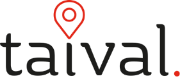 How many chromosomes does a human have?

How many genes does a human have?
23 pairs
20.000
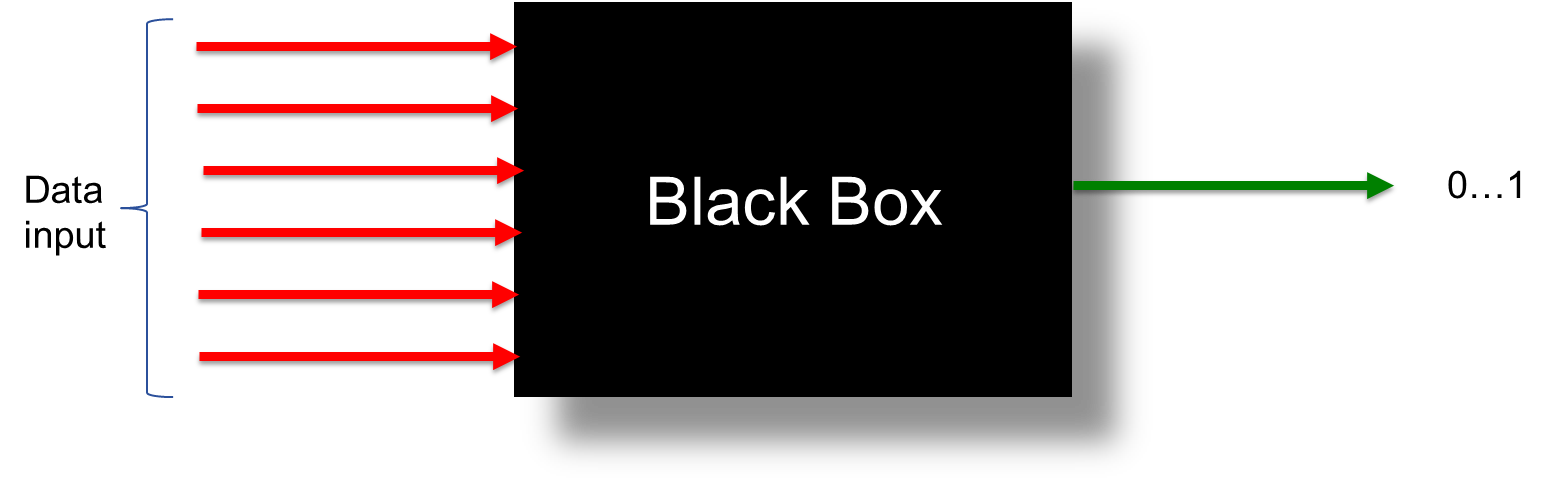 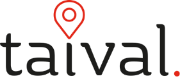 5
Imagine: A sample of 1000 people to capture a full ‘genome data’ (INPUT = 1000 x 20.000 genes)A 3D scan of the face of each person is captured (OUTPUT = 1000 x 3D face model)

Training: Teach the AI black box by giving the genome of each person as input (red arrows) and the corresponding 3D face model as the output (green arrows). Note: vast majority of the input data is noise (as opposed to the previous example)
What could you get?
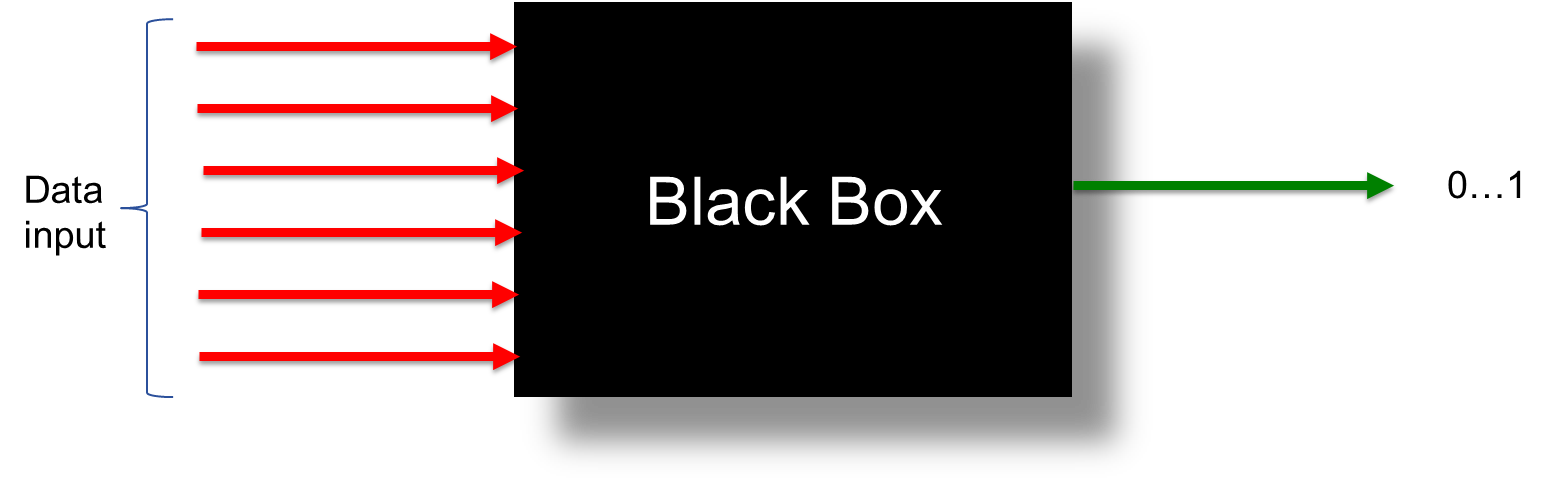 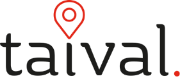 6
Learning phase …
Black Box
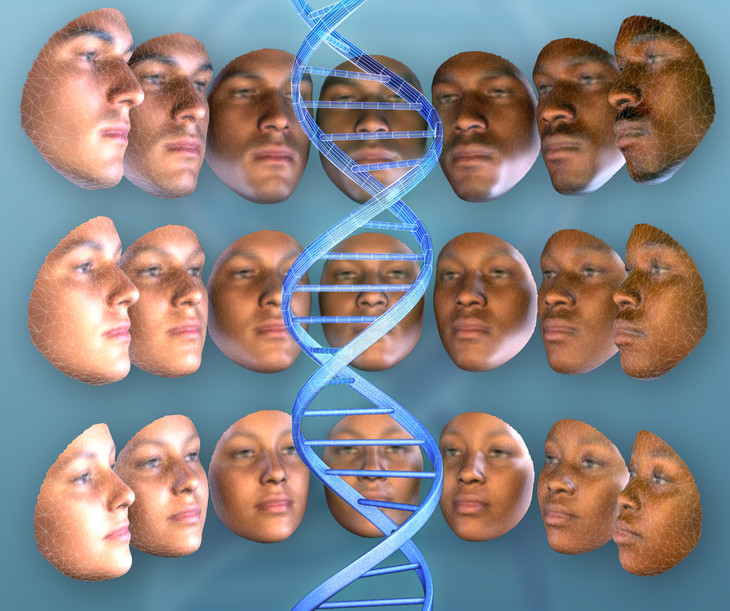 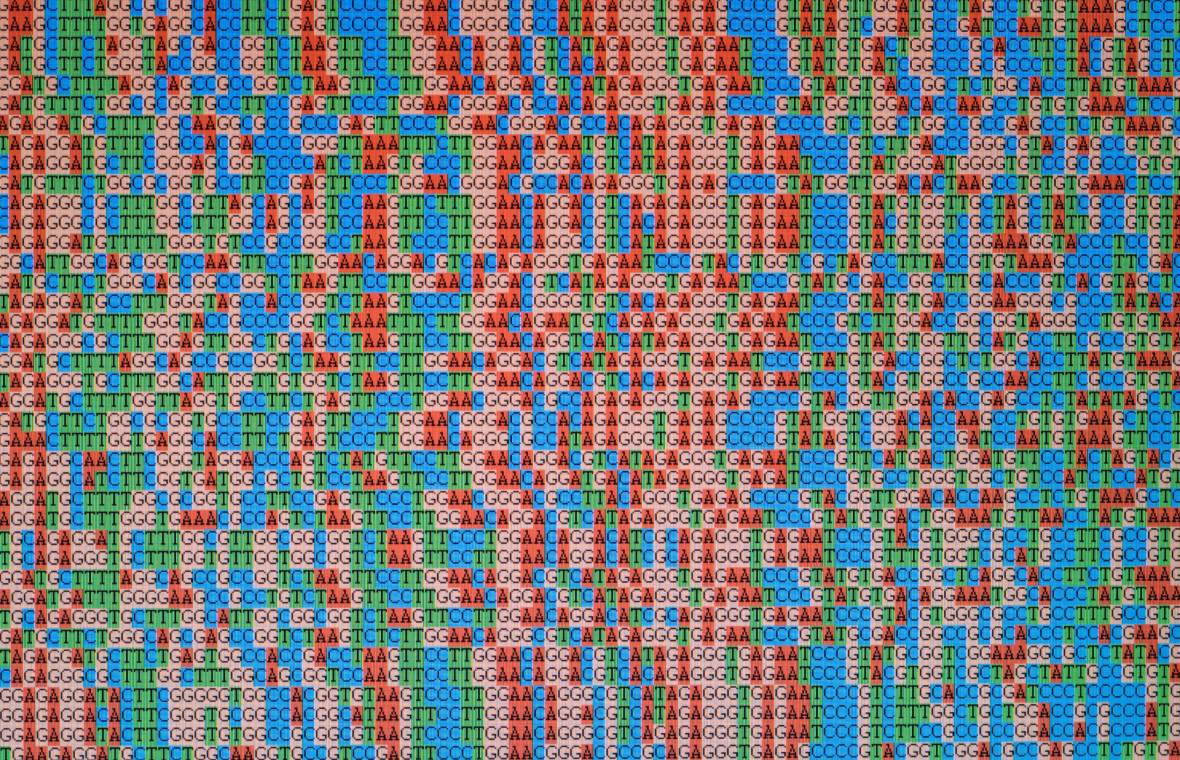 Source: Discover Magazine
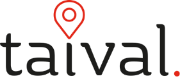 7
… and ready application …
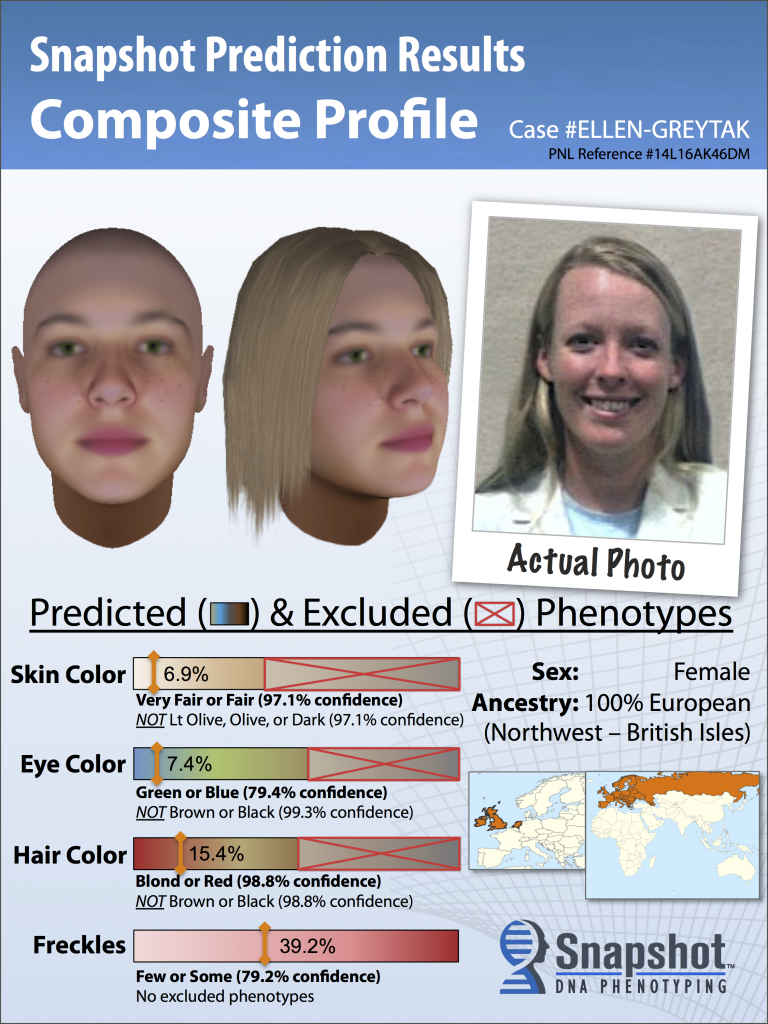 Black Box
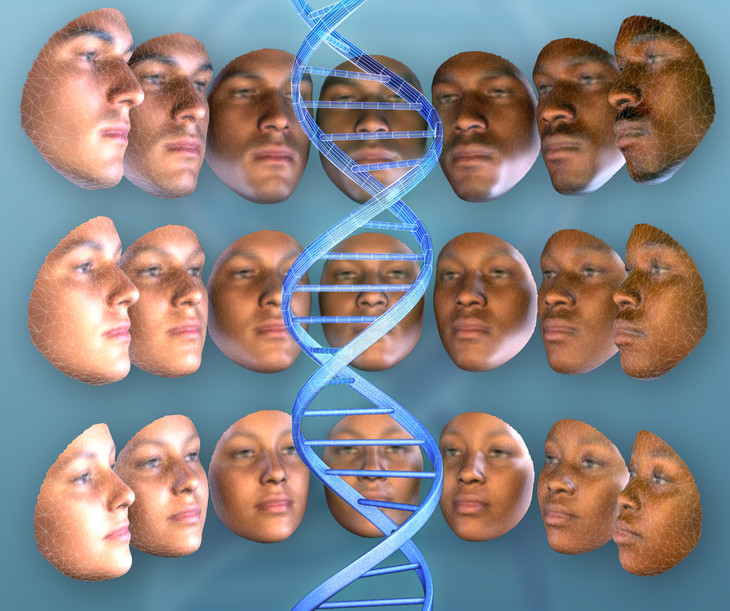 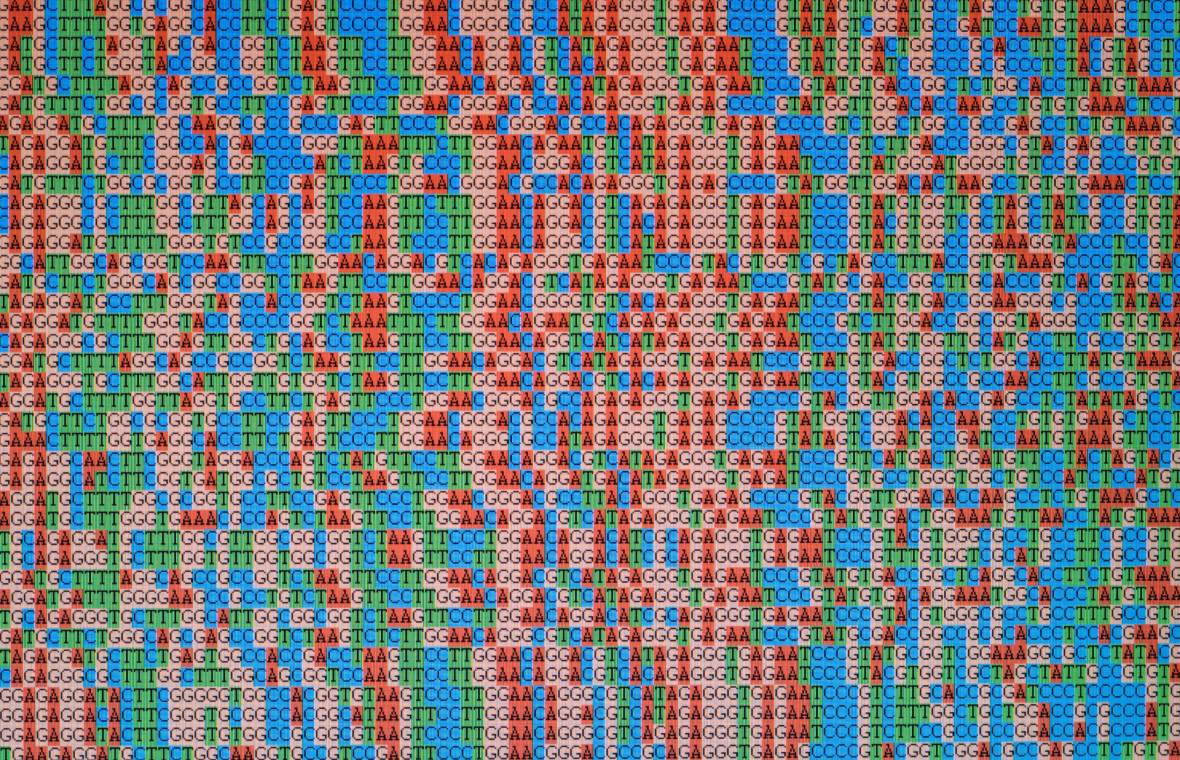 Source: Discover Magazine
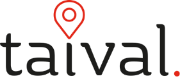 8
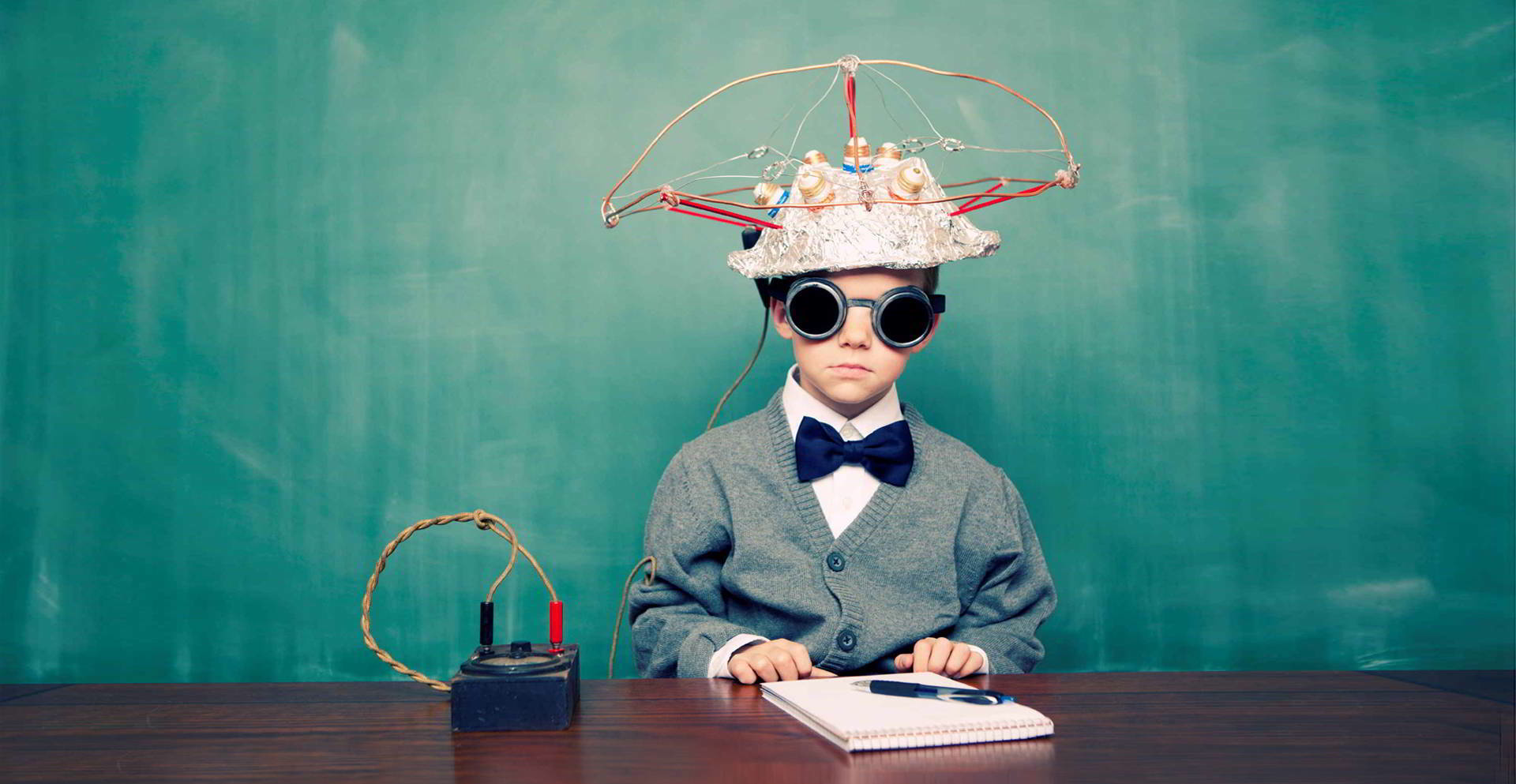 AI in business
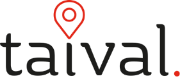 Business environment – simple or complex?
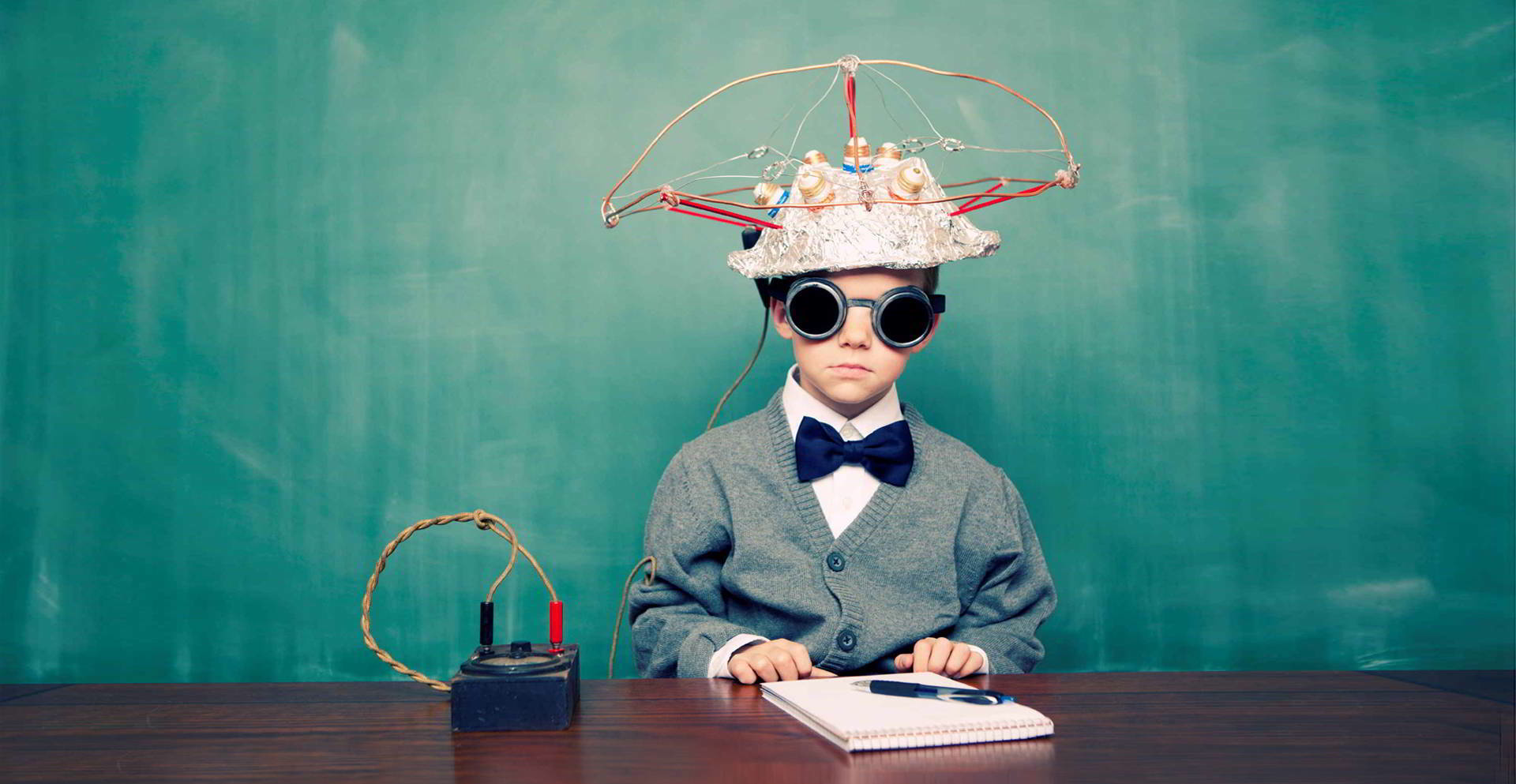 Three Steps toData ecosystem?
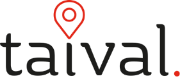 Three steps to Data Ecosystem
Step 1 – one company transforms to truly data driven enterprise
Mention examplesworld knowndata driven companies
Single Enterprise
Three steps to Data Ecosystem
Step 1 – one company transforms to data driven
What does ittake to becomedata driven?
Single Enterprise
Three steps to Data Ecosystem
Step 1 – one company transforms to data driven
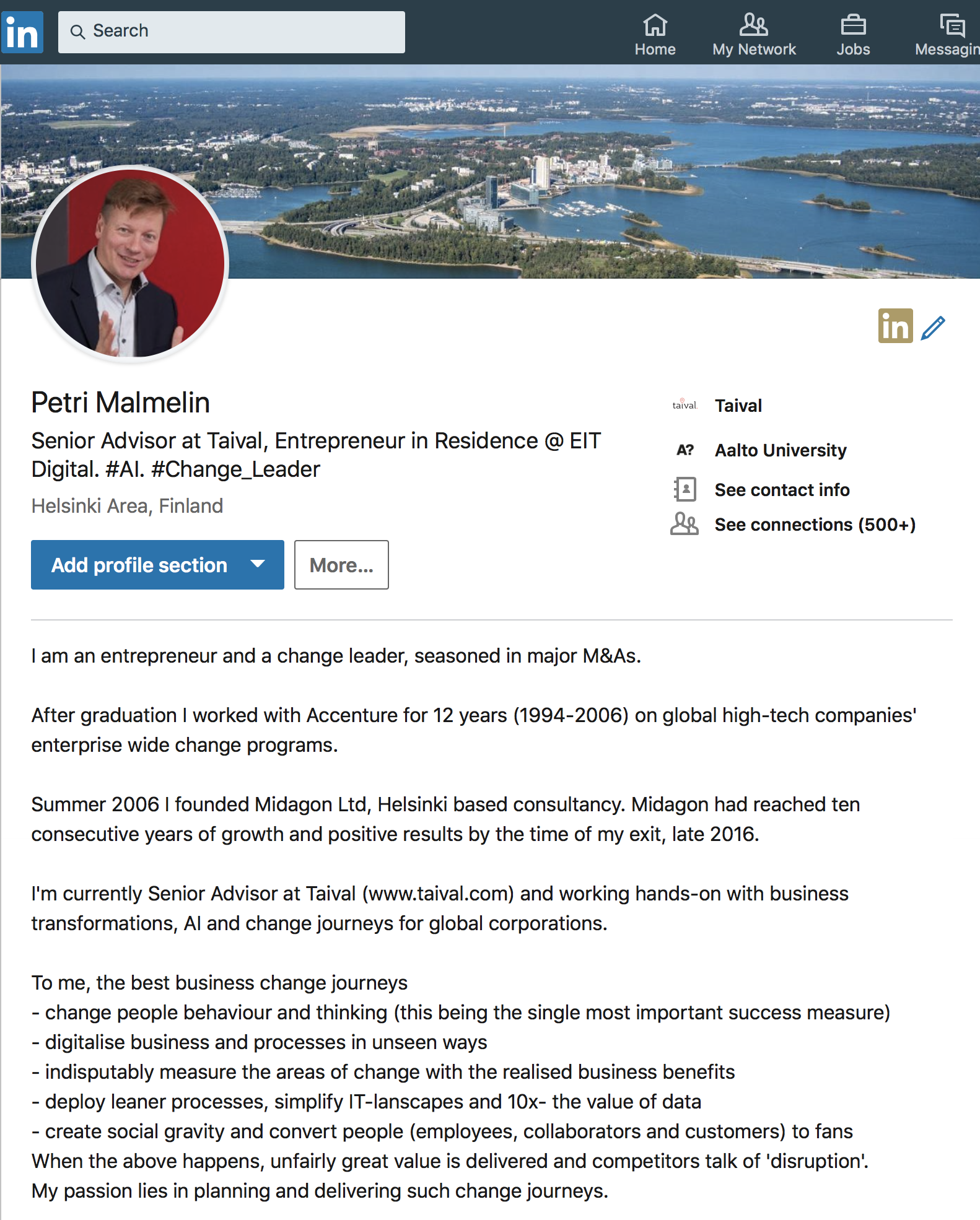 HOW?
Single Enterprise
Three steps to Data Ecosystem
Step 2 – two or more organizations form a Data Club
Think in teamswild ideas of data clubs:what organizationswould benefit ofeach other’s data?
Single Enterprise
Data Club
Three steps to Data Ecosystem
Step 2 – two or more organizations form a Data Club
What practicalchallenges Data Clubs arelikely to face?
Single Enterprise
Data Club
Three steps to Data Ecosystem
Step 3 – ecosystem of Data Clubs – unseen competitive advantage
Data Club Ecosystem
Single Enterprise
Data Club
Three steps to Data Ecosystem
Step 3 – ecosystem of Data Clubs – unseen competitive advantage
What would thisenable?What competitiveadvantages?
Data Club Ecosystem
Single Enterprise
Data Club
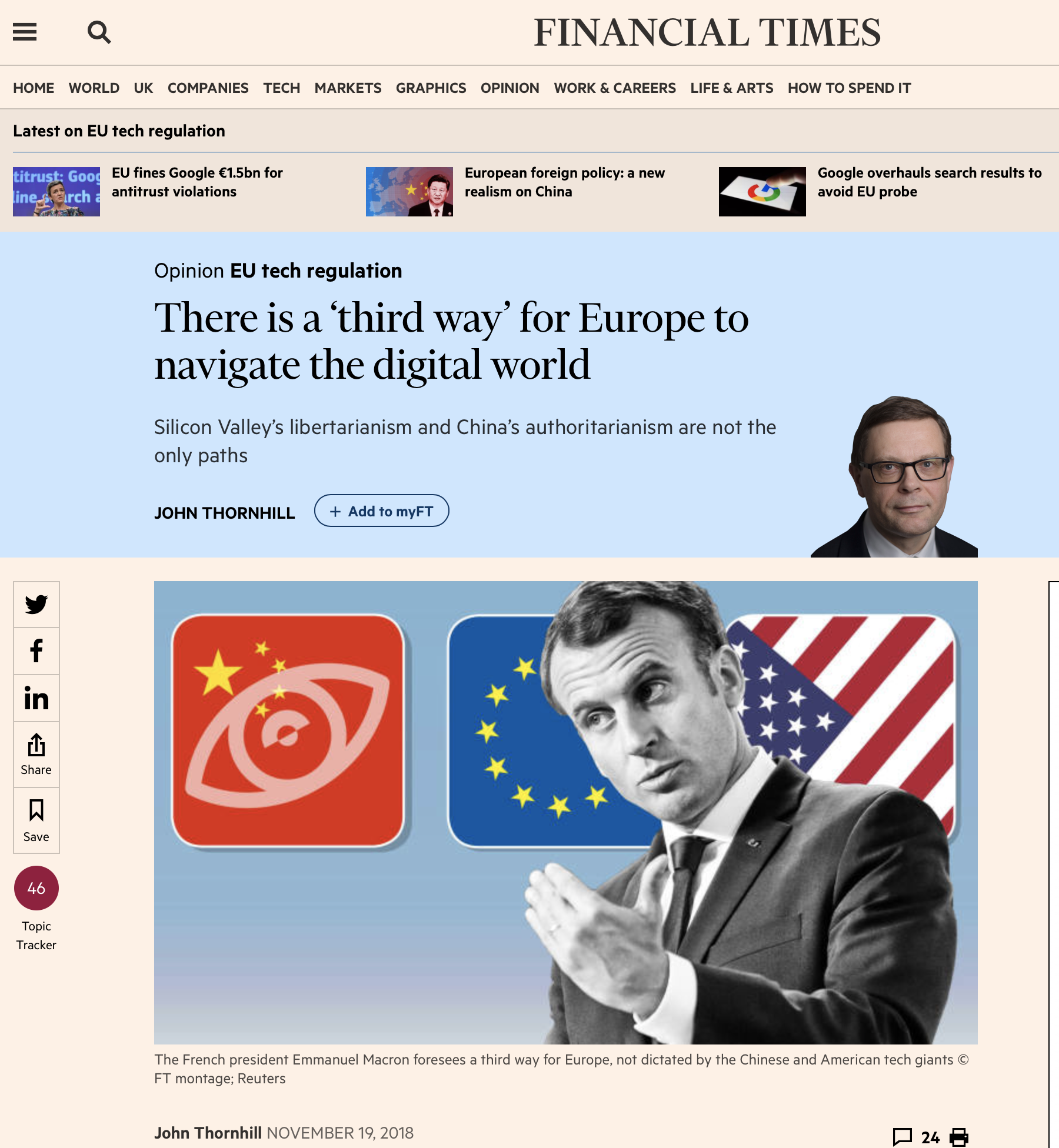 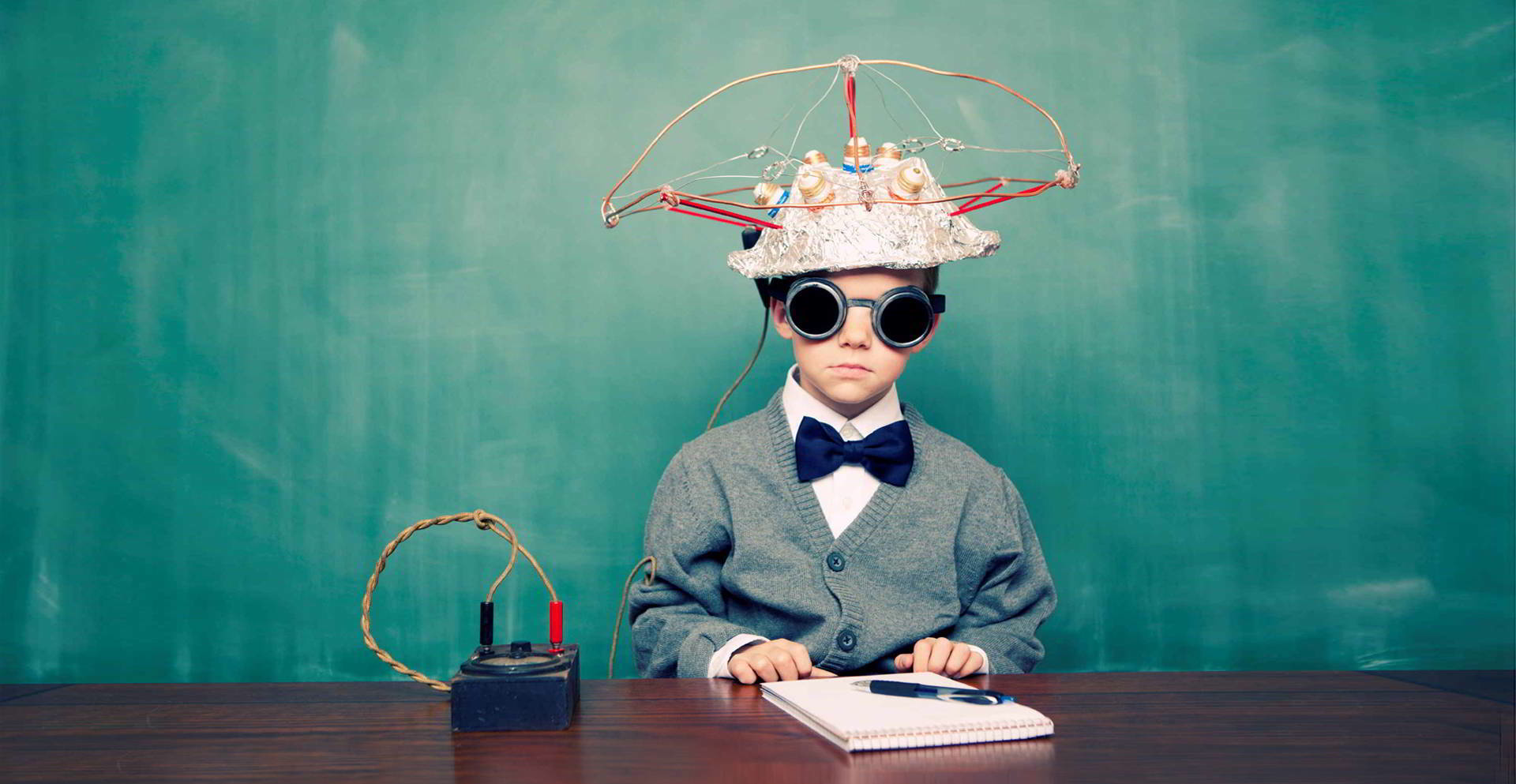 Send me LinkedInconnection.Thank You!
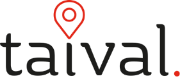